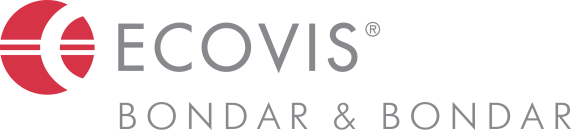 Структура авиационной индустрии
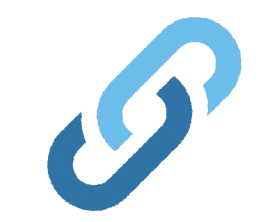 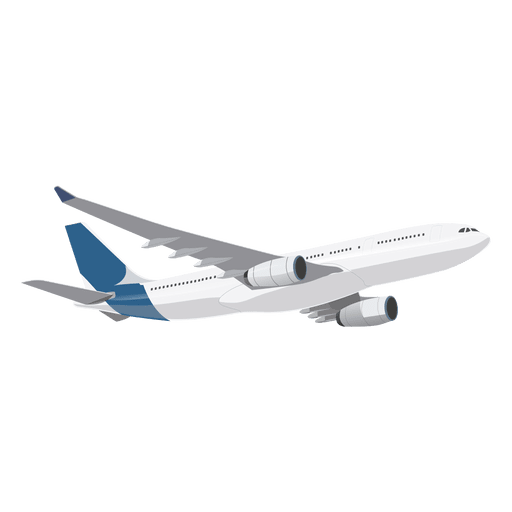 Перевозки
Связанные рынки
Конкурентные рынки
Неконкурентные рынки
Рынок аэронавигационных услуг

Рынок аэропортовых услуг
Дьюти фри, рестораны

Наземные услуги

Топливо

ГДС
Ключевые вызовы для АМКУ
Рынок дьюти фри и рынок общественного питания

Ограничение доступа на рынок других субъектов, экономически необоснованные цены.
Рынок топлива
Наземные услуги
Экономически необоснованные тарифы, навязывание ненужных услуг, ограничение в доступе на рынок.
Экономически необоснованные тарифы.
Ключевые вызовы для АМКУ
Рынок ГДС

Картельный сговор, экономически необоснованные тарифы.
Рынок аэропортовых услуг
Рынок аэронавигационных услуг
Экономически необоснованные тарифы. Дискриминация (применение скидок).
Экономически необоснованные тарифы. АМК самоустранился от решения проблем.
Спасибо за внимание!
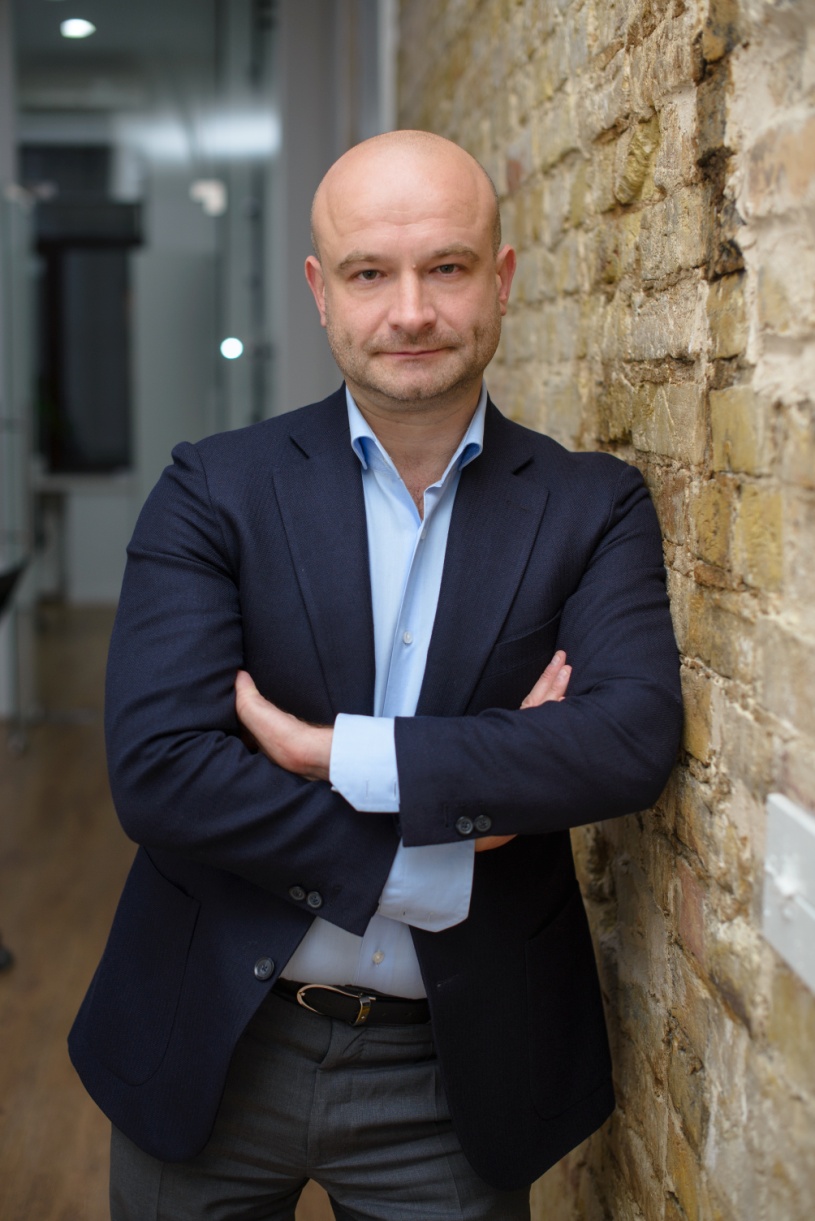 Олег Бондарь
Управляющий партнер
ECOVIS Бондарь и Бондарь